RUTA DE TRABAJO(HISTORIA Y GEOGRAFÍA)
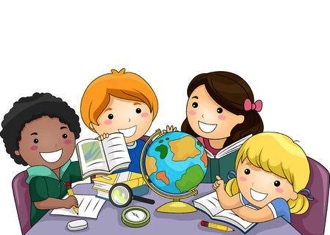 1º BÁSICO
SEMANA 24 AL 28 DE MAYO
NORMAS DE SEGURIDAD Y AUTOCUIDADO
TEXTO HISTORIA APTUS

MODULO 4 

PÁG. 3 Y 4
IMPORTANTE
LAS NORMAS O REGLAS, SIRVEN PARA CUIDAR NUESTRA SALUD Y PROTEGER NUESTRA VIDA.

EXISTEN VARIADAS NORMAS DE SALUD Y DE AUTOCUIDADO, COMO POR EJEMPLO…
*LAVARSE LAS MANOS ANTES DE COMER
*LAVARSE LOS DIENTES
*NO CORRER ALREDEDOR DE LAS PISCINAS
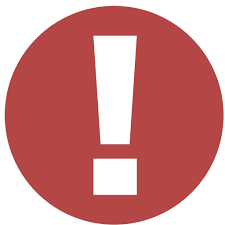 ESCUCHEMOS ATENTAMENTE EL SIGUIENTE TEXTO: “LA VIDA DE DOGO MALATESTA”
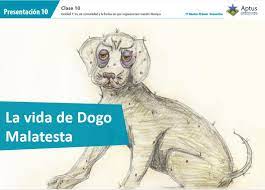 ¿QUÉ ACCIONES HACIA DOGO MALATESTA EN SU CASA QUE ERAN DAÑINAS PARA SU SALUD?
¿QUÉ ACCIONES HACIA DOGO MALATESTA ENLA CALLE , QUE ERAN DAÑINAS PARA SU SEGUERIDAD?
¿QUÉ ACCIONES HACIA DOGO MALATESTA EN SU CASA QUE ERAN DAÑINAS PARA SU SALUD?
COMER MAL
SIN ASEARSE
CRUZANDO MAL LA CALLE
TENIENDO CONDUCTAS HOSTILES CON LOS OTROS
TICKETS DE SALIDA
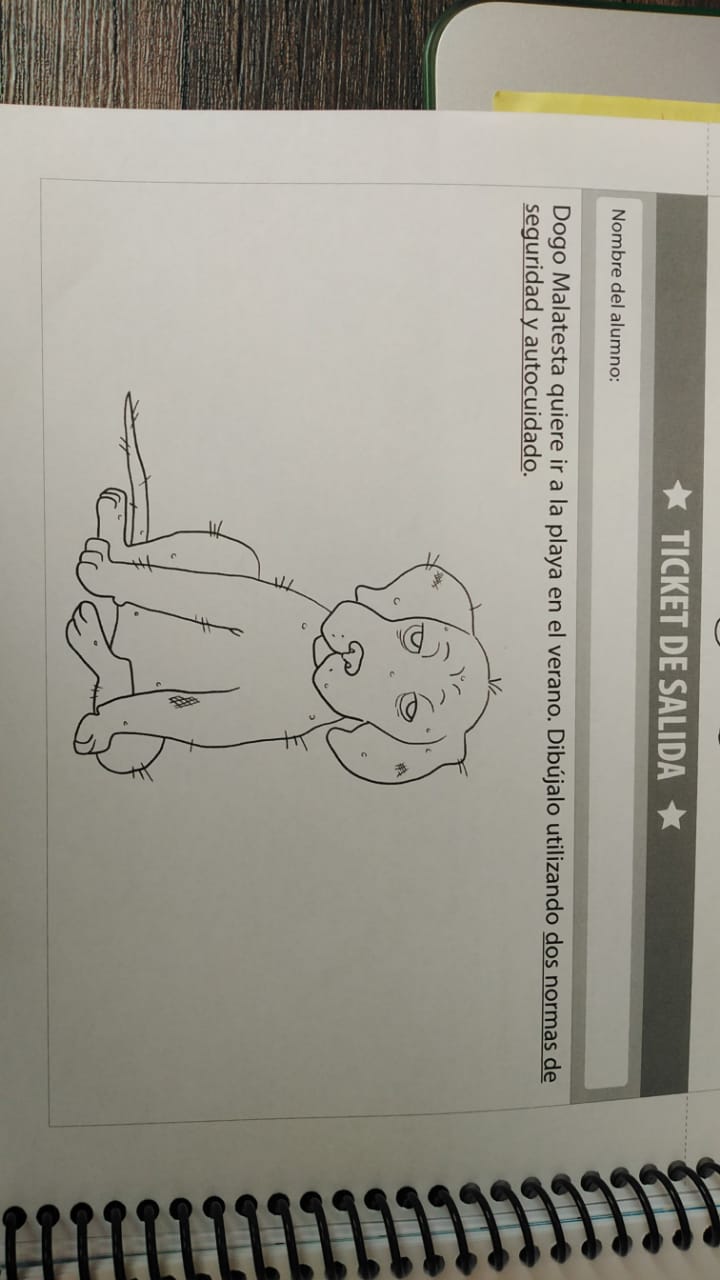 NORMAS DE CUIDADO Y SEGURIDAD
¿QUE SON Y PARA QUE SIRVEN LAS VÍAS DE EVACUACIÓN O ESCAPE?
CONSISTEN EN SER ESPACIOS PREPARADOS PARA UNA HUIDA O SALIDA RÁPIDA DESDE EL INTERIOR DE UN LUGAR HACIA FUERA.

SON MUY IMPORTANTES EN ZONAS DE GRAN TRÁNSITO.

EVITAN QUE SI OCURRE UN ACCIDENTES DENTRO DE UN LUGAR, LAS PERSONAS PUEDAN SALIR DEL INMUEBLE.
SEÑALÉTICA DE VÍA DE EVACUACIÓN O ESCAPE
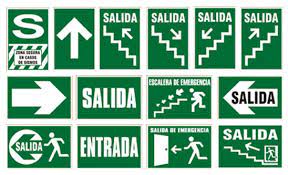 ¿DÓNDE PODEMOS ENCONTRAR ESTA SEÑALÉTICA?
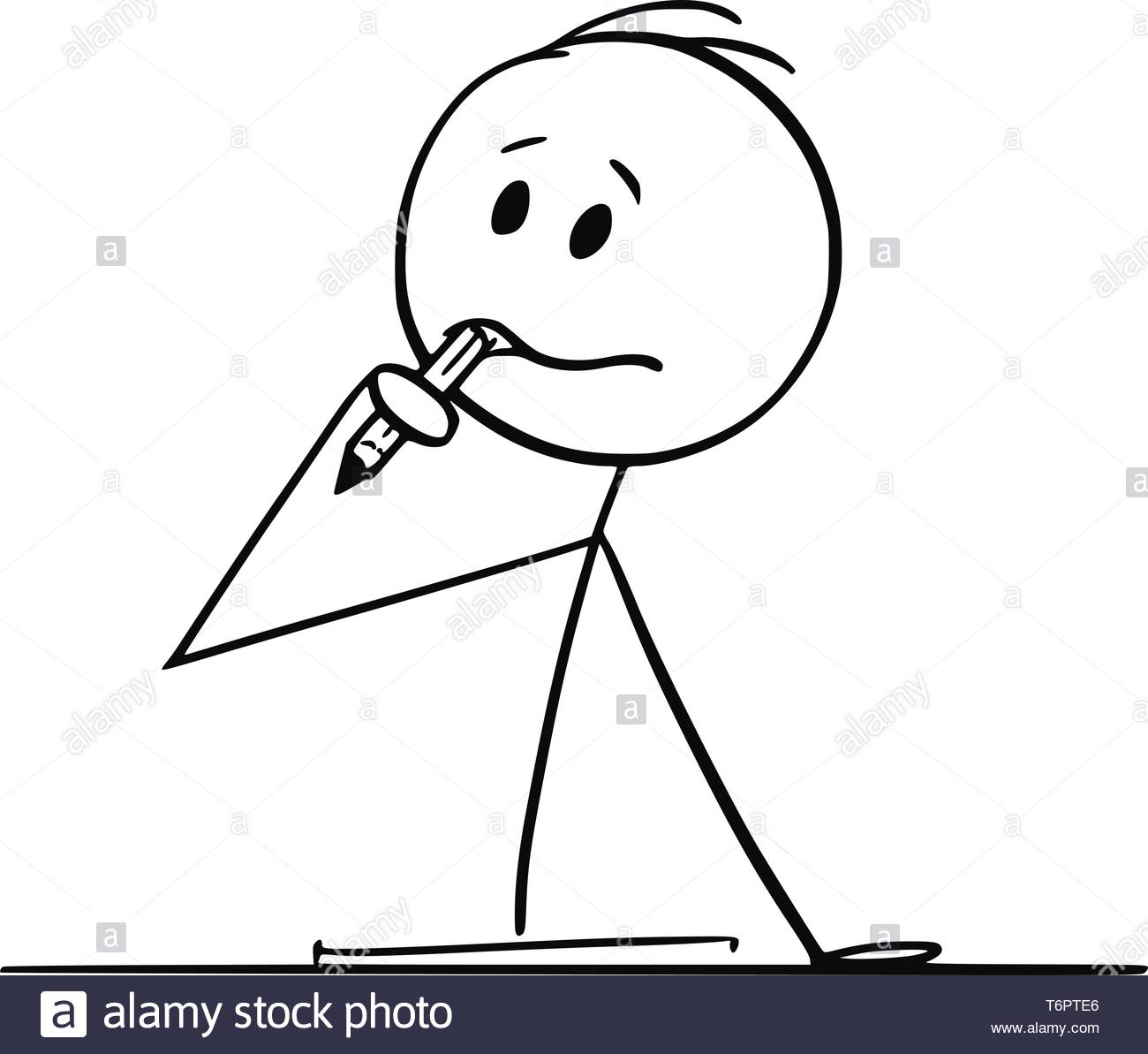 ¿LAS HAN VISTO EN ALGUNA PARTE?
VIDEO: “SEGURITO Y LAS VIAS DE EVACUACIÓN”
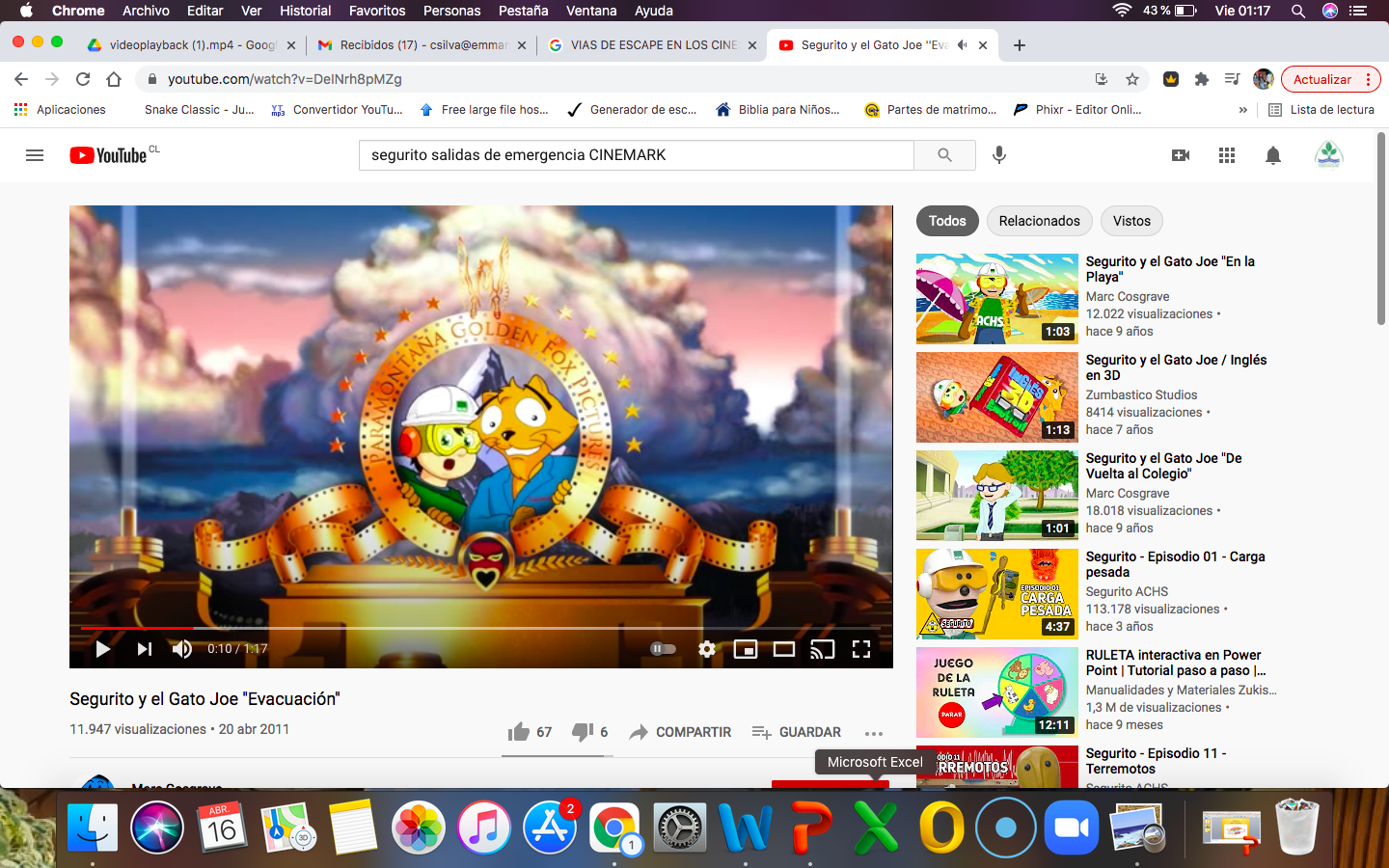 NORMAS DE SEGURIDAD Y AUTOCUIDADO
TEXTO HISTORIA APTUS

MODULO 4 

PÁG. 5 Y 7
IMPORTANTE: SE DEBE SUBIR AL BUZÓN SOLO EL DESRROLLO DE LA PÁG. 7
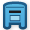